The Economics of Privacy
Alessandro Acquisti
Carnegie Mellon University


2016 Digital Information Policy Scholars Conference on Privacy
George Mason University
“The Economics of Privacy,” Acquisti, Taylor, and Wagman, Journal of Economic Literature, 2016
Agenda
A brief history of the economics of privacy

Some open issues

A few conclusions
Agenda
A brief history of the economics of privacy

Some open issues

A few conclusions
The evolutionof the economics of privacy
Early 1980s
The Chicago School

Mid 1990s
The IT revolution

2000s and onward
Expansion and fragmentation
The early days: Posner
Privacy as concealment of information
Individuals with negative traits (e.g., low quality employees) have interest in hiding them
Individuals with positive traits have interest in showing them
Reducing information available to “buyers” in the market (e.g., employers) reduces efficiency
Costs of concealment borne by others 
E.g., when privacy of sex-offenders is protected
Extends argument to non-market behavior
E.g., marriage
Bottom line: Privacy is re-distributive and reduces efficiency
The early days: Stigler
Exchange of information will lead to desirable economic outcomes independently of ownership of data
E.g.: If I am a “good” debtor, I want this information to be known; if I am a “bad” debtor, I want to keep it secret
Suppose I am a bad debtor: then, whether I hide information or information about me is reported, I will pay higher rates (no information == bad information)
Also, Stigler believes in a specific model of data ownership
Information about a person may have been costly acquired by another entity – thus it may rightly “belong” to that entity
The mid 1990s: Varian
Externalities (positive and negative) arise due to the secondary use of information
Digitization of information creates novel challenges: collapsing MCs render semi-private information fully public
Proposal: define property rights in private information in ways that allow consumers to retain control over how information about them is used
E.g., make it costly to access certain digital information
The mid 1990s: Noam
In absence of transaction costs in trading data, initial assignment of privacy rights is arbitrary from viewpoint of economic efficiency
Encryption
“The existence of encryption may largely determine who has to pay whom, not whether something will happen”
In fact, encryption at most makes parties other than the data subject pay. Hence, it redistributes wealth to consumers
The mid 1990s: Laudon
“Markets and Privacy,” CACM, 1996
(One of the) first to propose personal data markets / data warehouses
2000s and onwards
“Expansion and fragmentation”
Increased modeling sophistication
Diversification of focus
Emergence of empirical analyses
Emergence of applied behavioral economic research
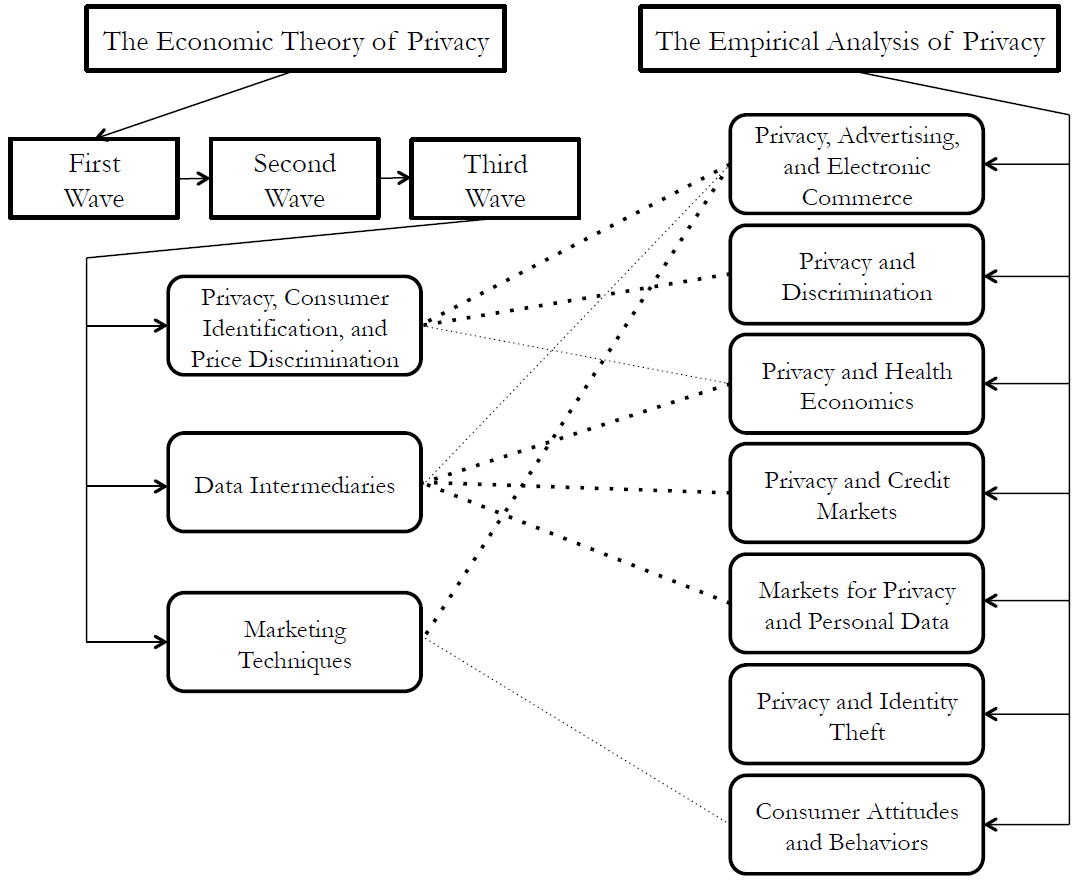 Agenda
A brief history of the economics of privacy

Some open issues

A few conclusions
Many open questions…
What are the costs of privacy intrusions?
Tangible vs. intangible harms
What is the “optimal” amount of privacy protection?
And, for which stakeholder?
Who should provide that “optimal” amount of privacy?
Individuals (informed consent, market choices)?
The market (self-regulation)?
Government (regulation)?
Are there privacy market failures?
Do revealed preferences capture actual privacy preferences? Do they capture actual privacy harm?
14
And even more issues…
15
Farrell (2012): privacy as…
	an intermediate good
	a final good
Farrell (2012): privacy as…
	an intermediate good
	a final good
Identity theft, price discrimination, discrimination, blackmailing, adverse profiling, other objective harms (Calo 2013)….
Psychological discomfort, stigma, loss of autonomy, infringement on freedom, other subject harms….
an intermediate good
the economic impact of privacy…
	welfare allocation (“micro” angle)
	aggregate welfare (“macro” angle)
the economic impact of privacy…
	welfare allocation
Posner/Stigler: privacy is redistributive
… but so is the lack of privacy
	Varian (1996): consumers would rationally want 	telemarketers to know what products they are 	interested in, but not how much they are 	interested in those products
Taylor (2004), Acquisti and Varian (2005)
Under tracking and targeting, myopic customers get price discriminated in intertemporal dynamic pricing model 
I.e., in absence of privacy protection, consumers are worse off
Note: we are talking first degree price discrimination: all consumers (high and low) pay their reservation prices
the economic impact of privacy…
	welfare allocation: there is a rational economic 	argument for privacy as a private good
the economic impact of privacy…
	welfare allocation: there is a rational economic 	argument for privacy as a private good
	
	caveats: 1st degree PD may or may not increase 	aggregate welfare; externalities; ….
the economic impact of privacy…
	welfare allocation: there is a clear, rational 	economic argument for privacy as a private good	aggregate welfare: what about the aggregate, 	value of personal information?
Econ Theory: Privacy is bad
Obstacles to data sharing create economic inefficiencies
Posner (1978, 1981); Stigler (1980)
Econ Theory: Privacy is good
In absence of regulation, excessive data collection harms economic efficiency
E.g., competition pushes firms to invest more than socially optimal amount in gathering consumer data; competitive pressure leads to divergence between private and social marginal benefits of information acquisition
Hirshleifer (1971); Taylor (2008); Burke, Taylor, Wagman (2011); Hermalin and Katz (2006)
What is the economic impact of targeted advertising?
Literature Frame 1
Literature Frame 2
Consumers
Consumers
Information asymmetry
Data industry:
Reduces search costs
Data industry:
Extracts surplus
Oligopoly
Merchants
Merchants
Competition
Could you get an email account for free in 2002?
Could you have an online social networking profile for free in 2002?
Could you use search engines for free in 2002?
Could you post classifieds for free in 2002?
Could you read online news free in 2002?
…
What causal evidence links a) increasing collection of consumer data in the last decade (i.e., “privacy MCost”) and b) increased/improved provision of free services and free content (i.e., “MBenefit”)?
If economic surplus is generated by more sophisticated and granular consumer tracking, which economic agents are appropriating that surplus?
Privacy and innovation
Privacy regulation reduces technology adoption/innovation
Miller and Tucker (2009, …)
Privacy regulation increases technology adoption/innovation
Adjerid, Acquisti, Telang, Padman, Adler-Minstein (2015)

(The key seems to be what type of regulation)
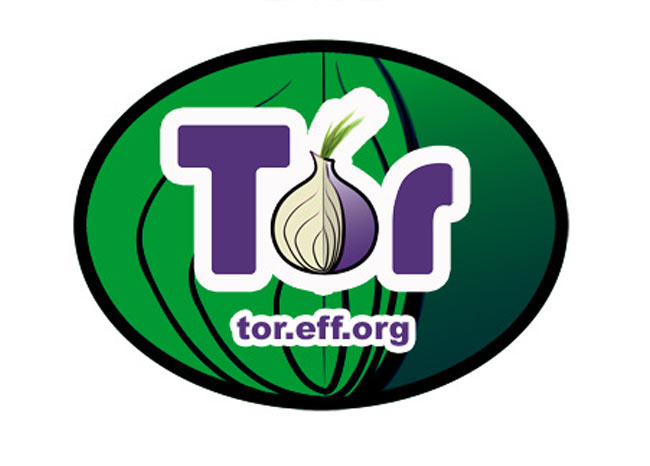 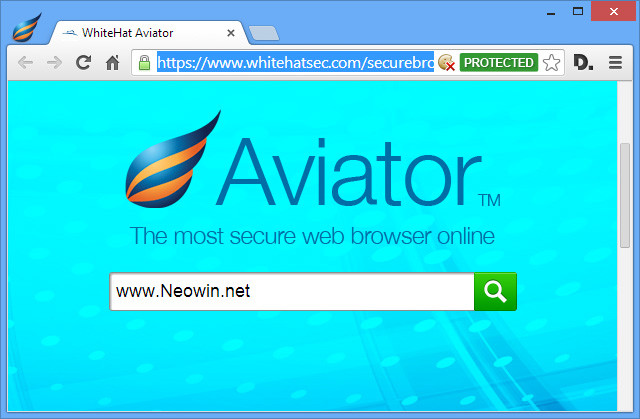 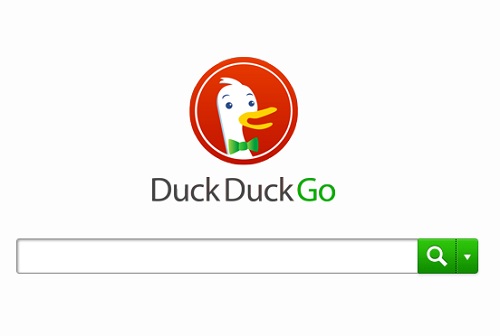 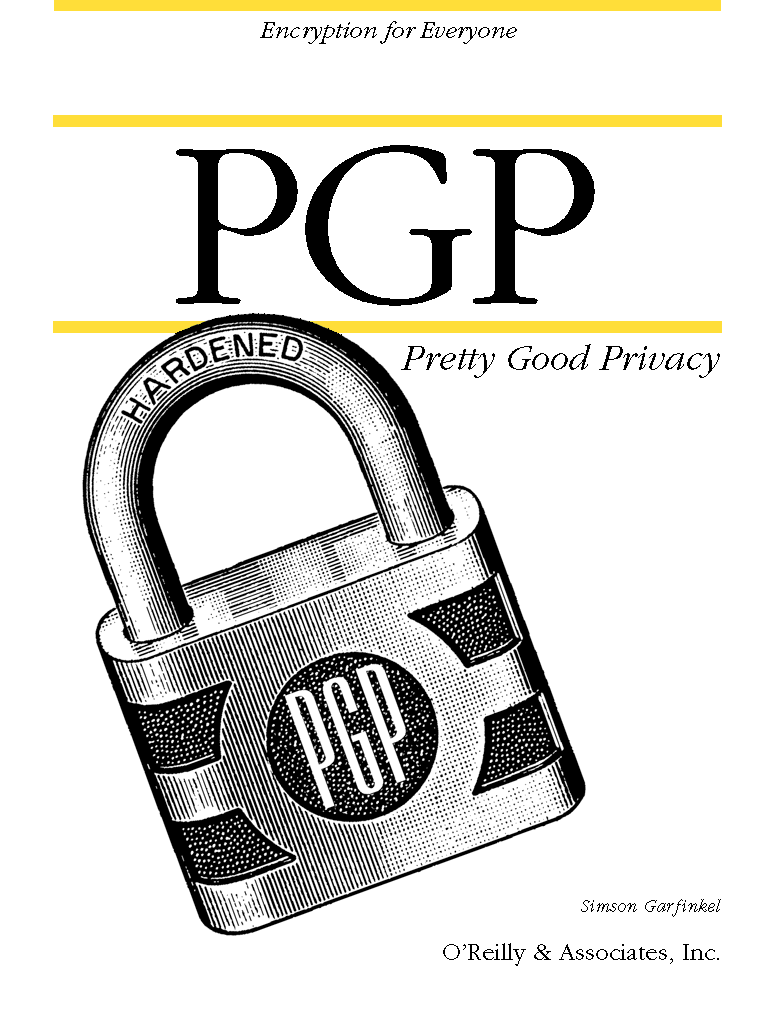 Privacy Enhancing Technologies (PETs) allow, among other things
Authentication without identification…
Private information retrieval…
Searches in encrypted spaces…
Operations on encrypted spaces…
Privacy-preserving data mining, collaborative filtering, targeted advertising…
Agenda
A brief history of the economics of privacy

Some open issues

A few conclusions
A few conclusions
So far, no unified economic theory of privacy (none on the horizon, either)
At the micro level, rational economic argument for privacy
At the macro level, effects much more nuanced. Positive, negative, indeterminate - depending on context
PETs *may* allow us to have the cake and eat it too
What we (intentionally) ignored:
Non-economic dimensions of privacy (freedom, autonomy,..)
The behavioral economics of privacy, problems with informed consent
48
For more information
“The Economics of Privacy,” Acquisti, Taylor, and Wagman, Journal of Economic Literature, (2016)

“Privacy and Human Behavior in the Age of Information”, Acquisti, Brandimarte, and Loewenstein, Science, (2015)

http://www.heinz.cmu.edu/~acquisti/ (or google/bing “economics privacy”)